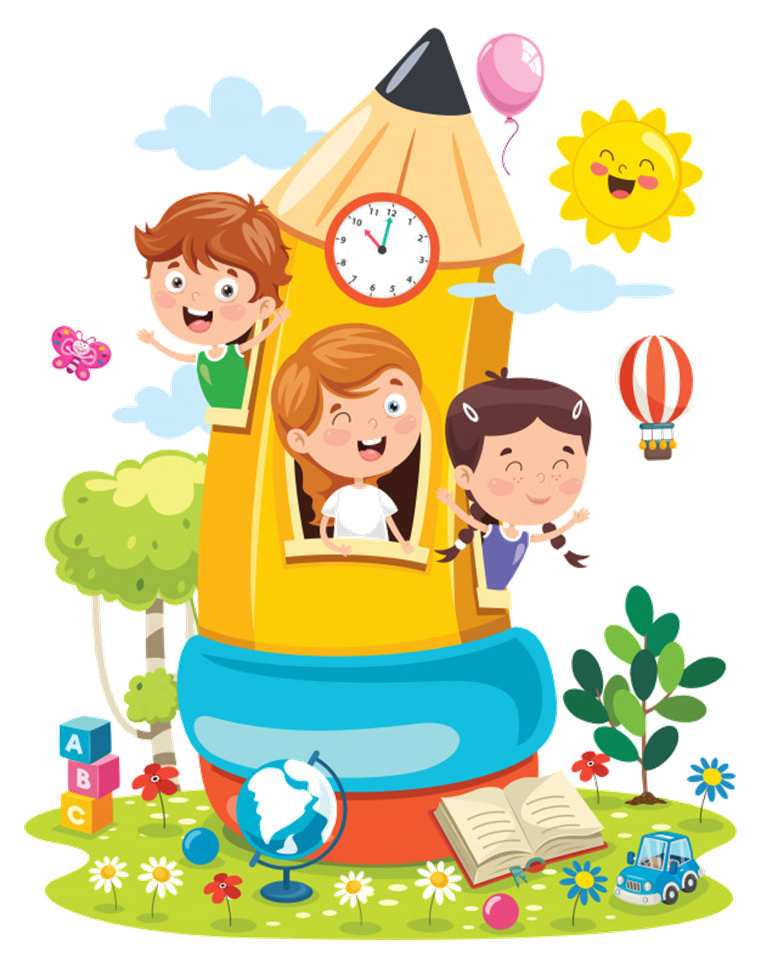 Bài 15: 
TUÂN THỦ QUY ĐỊNH NƠI CÔNG CỘNG
 ( Tiết 2)
CHỦ ĐỀ 8
TUÂN THỦ QUY ĐỊNH NƠI CÔNG CỘNG
Theo em, bạn Tuấn đã tuân thủ quy định nơi công cộng chưa? Vì sao?
4
1
2
3
Em đồng tình hay không đồng tình với những việc làm nào sau đây? Vì sao?
1
Hoa nói cười rất to khi vào bệnh viện thăm ông bị ốm.
Lan và mẹ xếp hàng mua vé vào tham quan khu di tích lịch sử.
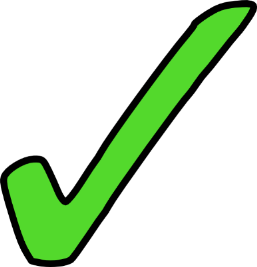 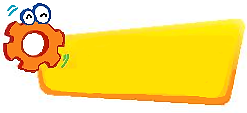 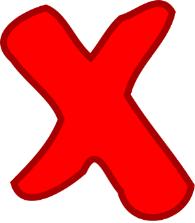 LUYỆN TẬP
Trong rạp xiếc, một đám học sinh liên tục đứng lên, ngồi xuống và nói cười rất thoải mái.
Hải và các bạn luôn đi đúng phần đường cho người đi bộ và nhắc nhở nhau không tụ tập dưới lòng đường.
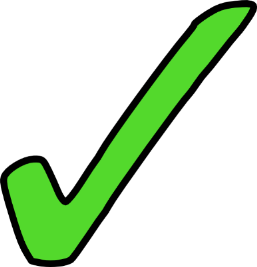 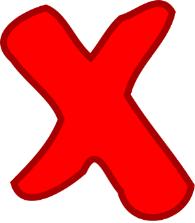 1
Đóng vai xử lí các tình huống sau?
2
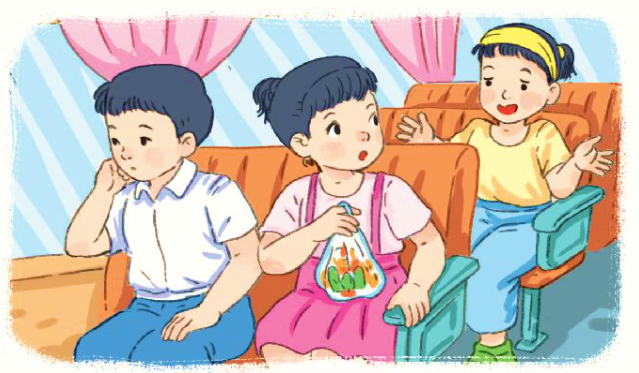 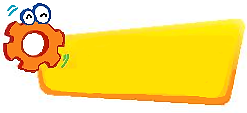 LUYỆN TẬP
Trên ô tô, em không biết vứt rác ở đâu.
2
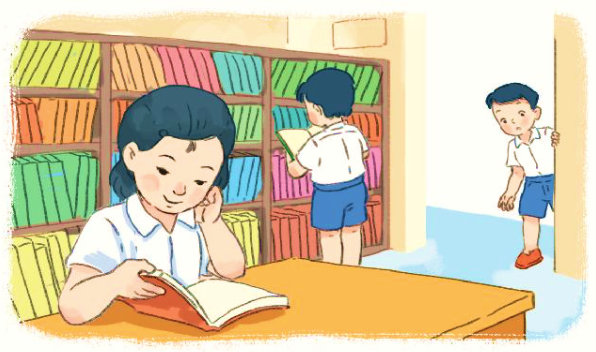 Bạn Hà đang ngồi đọc sách trong thư viện, 
em có chuyện muốn nói với bạn
3
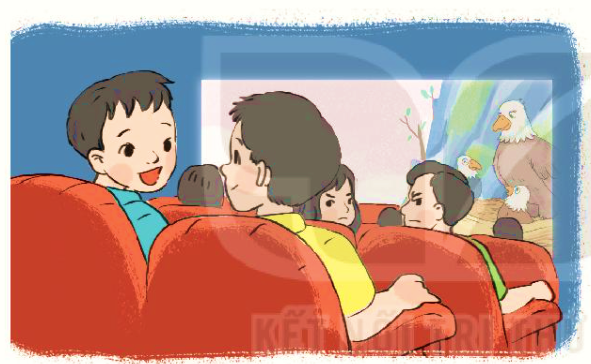 Trong rạp chiếu phim, bạn Long ngồi cạnh em 
nói chuyện rất to làm ảnh hưởng đến người xung quanh.
4
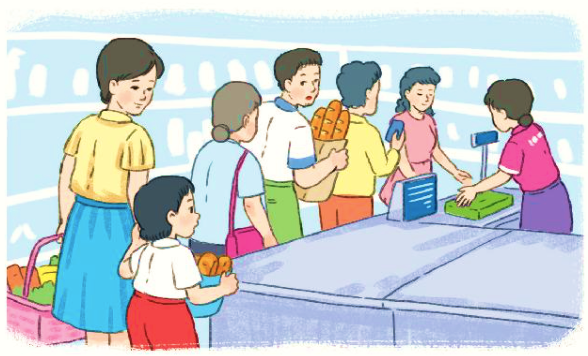 Em và mẹ cùng đi siêu thị, khi đến chỗ tính tiền 
có rất đông người xếp hàng chờ.
1
Đưa ra lời khuyên cho bạn:
3
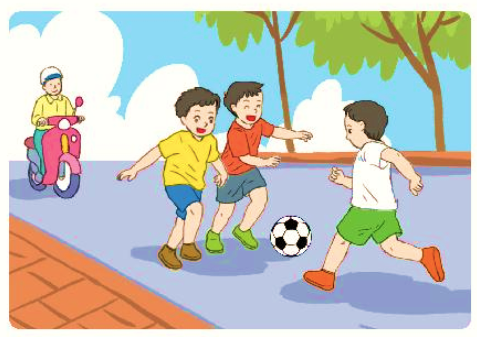 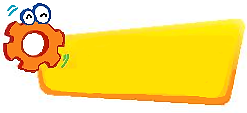 LUYỆN TẬP
Huy cùng các bạn đá bóng dưới lòng đường.
2
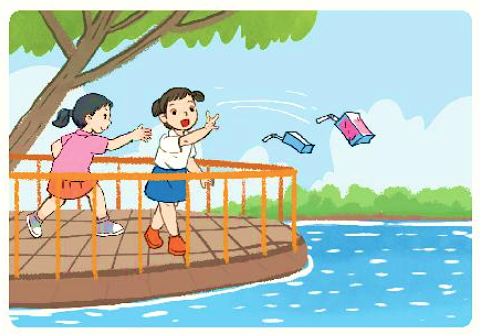 Lan và Ngọc ném vỏ hộp sữa xuống hồ.
3
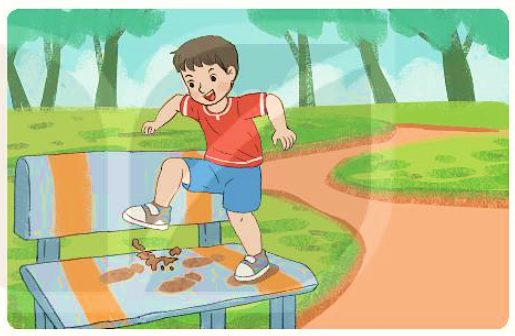 Mạnh giẫm chân lên ghế đá ở công viên.
Chia sẻ những việc em đã làm để tuân thủ quy định nơi công cộng.
 Nhắc nhở người thân và bạn bè tuân thủ quy định nơi công cộng.
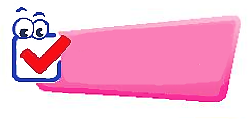 VẬN DỤNG
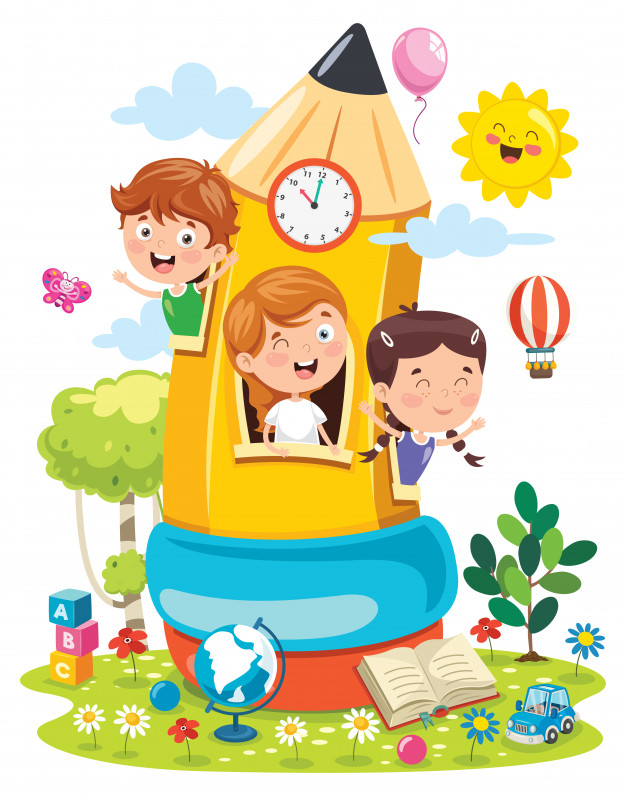 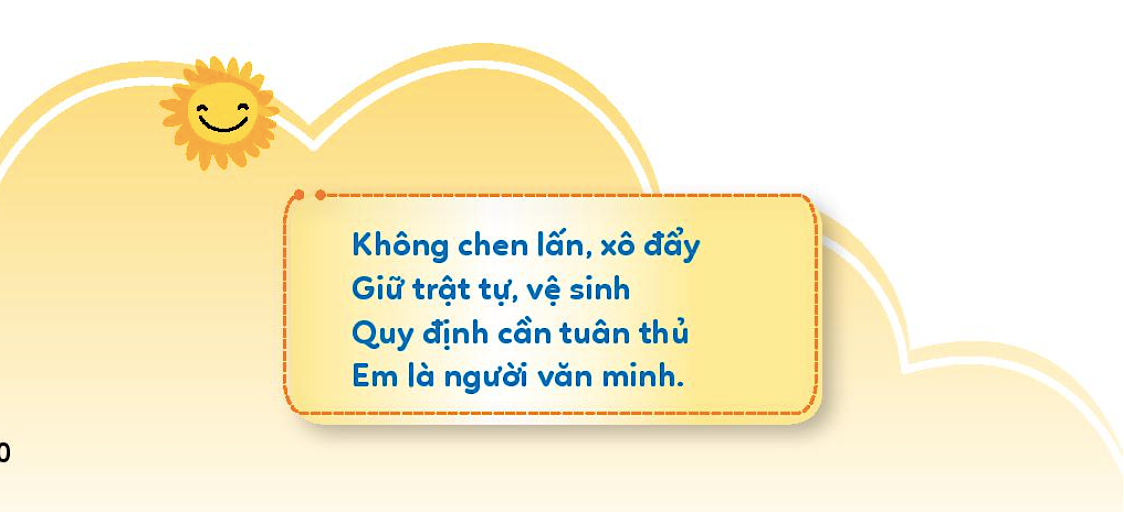